Figure 5. XRN1 function in 5′–3′ reporter mRNA decay. (A) Pie charts indicating the fractions and absolute numbers of ...
Nucleic Acids Res, Volume 47, Issue 17, 26 September 2019, Pages 9282–9295, https://doi.org/10.1093/nar/gkz633
The content of this slide may be subject to copyright: please see the slide notes for details.
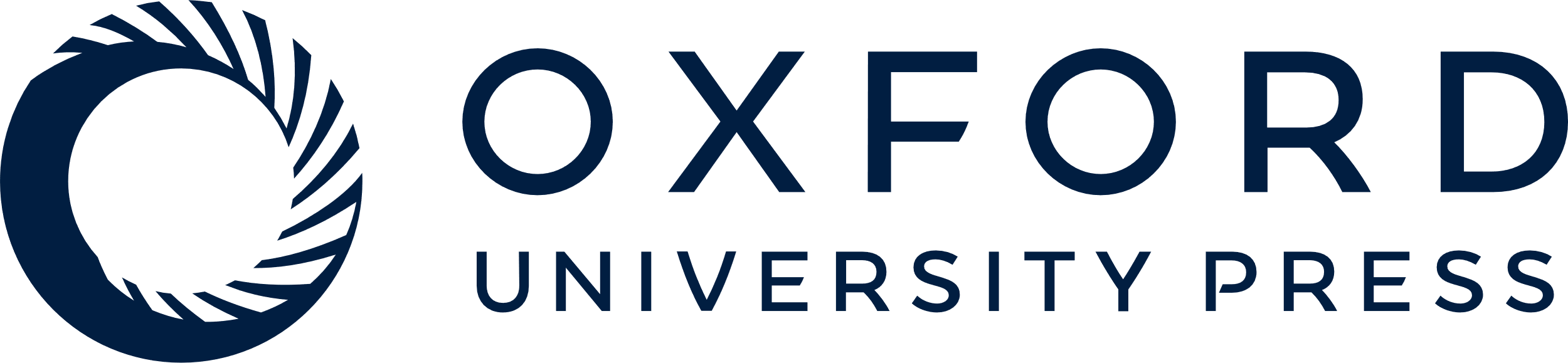 [Speaker Notes: Figure 5. XRN1 function in 5′–3′ reporter mRNA decay. (A) Pie charts indicating the fractions and absolute numbers of differentially expressed genes derived from the analysis of the transcriptome and the translatome of HEK293T WT and XRN1-null cells by RNA-Seq and Ribo-Seq, respectively. Two biological replicates of each cell line were analyzed. The RNA-Seq analysis indicated that 4299 (gray) of the total 10 105 genes selected using FPKM > 2 cutoff showed no significant differences between the two cell lines (FDR ≥ 0.005). 2906 genes were significantly upregulated (blue) while 2900 genes were downregulated (red) using a fold change >0 on log2 scale with an FDR < 0.005 to determine abundance. Significantly fewer genes showed differences between the WT and the XRN1-null cells at the level of translation with 433 genes showing an increase in abundance of ribosomal footprints (blue) while 560 genes were decreased (red) as indicated by the Ribo-Seq analysis. (B) Comparative analysis of TE in WT and XRN1-null cells on a genome-wide scale as a ratio of ribosomal occupancy to mRNA abundance. Logarithmic change in mRNA abundance (log2FC) on the horizontal axis is plotted as a scattergraph against the log2FC of the ribosome-protected fragments (RPF). Each colored dot represents an individual gene. Correlation between changes in mRNA levels with the ribosomal occupancy is evident by a general trend along a diagonal indicated by a purple line. Correlation outliers that do not follow this trend are identified using a statistical test based on dispersion estimates as implemented in RiboDiff. These outliers are characterized as having either an increase in TE (102 genes, blue) or a decrease (598 genes, red) with most of the genes showing no evidence of change in the TE. (C) Tethering assay results in human HEK293T WT or XRN1-null cells, essentially performed as in Figure 2A. The transfection mixture included plasmids expressing either GFP-tagged MBP, DCP2* (E148Q) or POP2* (DExAA). (D) Schematic overview of the XRN1 deletion constructs. (E) Complementation assays with XRN1 deletion constructs in HEK293T XRN1-null cells performed essentially as in Figure 2A. The transfection mixture included plasmids expressing the indicated GFP-tagged constructs. (F) The β-globin-6xMS2bs mRNA levels were normalized to those of the control mRNA. These normalized values were set to 100 in cells expressing MS2-HA (white bars). The mean values for relative mRNA levels in cells expressing MS2-HA-SMG7 were estimated with standard deviations (SD) from three independent experiments (black bars). The red dotted line denotes the residual reporter mRNA level detected in HEK293T XRN1-null cells on SMG7 tethering.


Unless provided in the caption above, the following copyright applies to the content of this slide: © The Author(s) 2019. Published by Oxford University Press on behalf of Nucleic Acids Research.This is an Open Access article distributed under the terms of the Creative Commons Attribution License (http://creativecommons.org/licenses/by/4.0/), which permits unrestricted reuse, distribution, and reproduction in any medium, provided the original work is properly cited.]